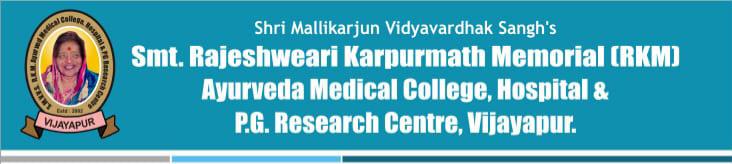 VISUAL PATHWAYDr. A M MadniAssociate professorDept of Shalakya TantraSMVVS RKM AMC, H & PG RCVijayapur
Dept of SHALAKYA TANTRA
1
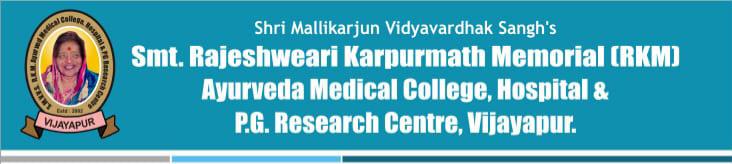 Eye
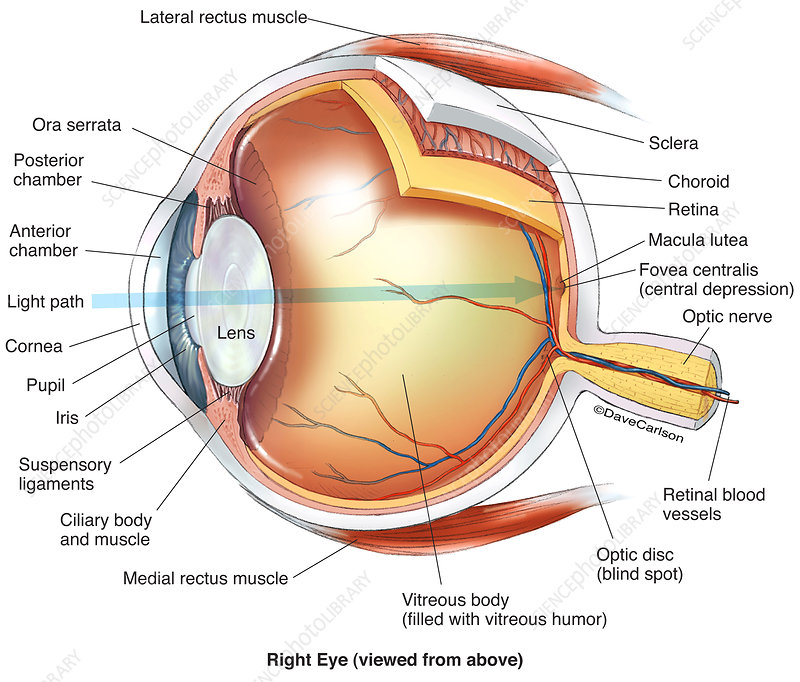 Dept of SHALAKYA TANTRA
2
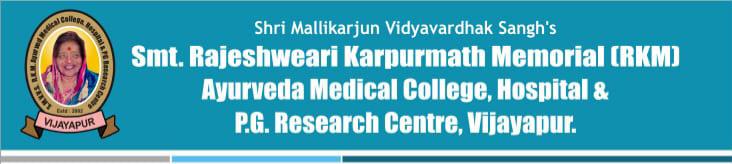 Visual Pathway
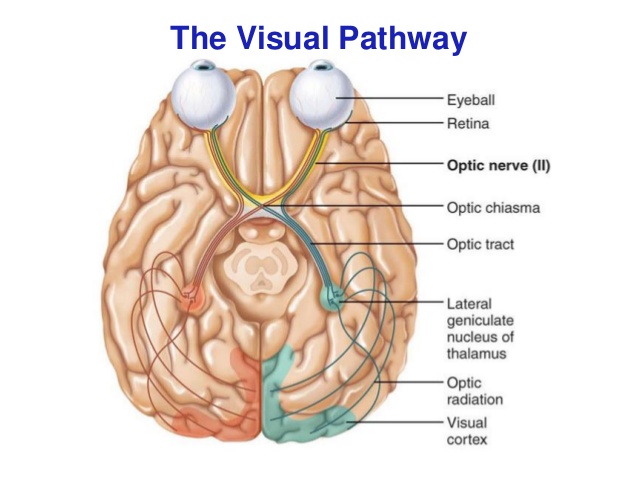 Components:
A. Retina
B. Optic nerve 
C. Optic chiasma.
C. Optic tract
D. Lateral geniculate body
E. Optic radiations
F. Visual cortex
Dept of SHALAKYA TANTRA
3
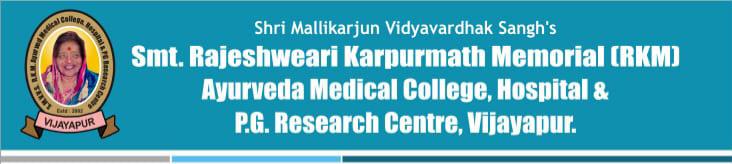 Optic Nerve
	The optic nerve begins anatomically at the optic disc but physiologically and functionally within the ganglion cell layer that covers the entire retina

Optic chiasma
	The optic chiasm measures approximately 12 mm wide, 8 mm long in the anteroposterior direction, and 4 mm thick.
	Within the chiasm, the fibers coming from the nasal retina (approximately 53% of total fibers) cross to the opposite side to join the corresponding contralateral fibers.
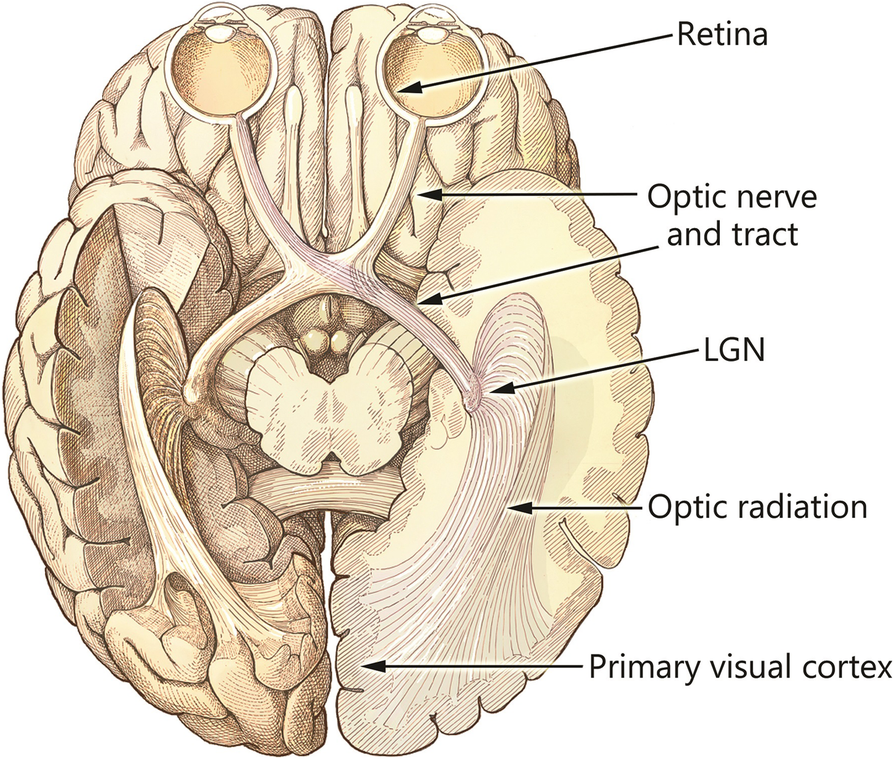 Dept of SHALAKYA TANTRA
4
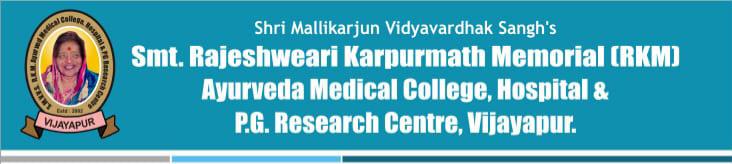 Lateral Geniculate Body:

Lateral Geniculate Body or Nucleus
The LGN is a peaked, mushroom-shaped structure that is divided into 6 levels

Axons originating in the contralateral eye terminate in layers 1, 4, and 6; the ipsilateral fibers innervate 2, 3, and 5.
Dept of SHALAKYA TANTRA
5
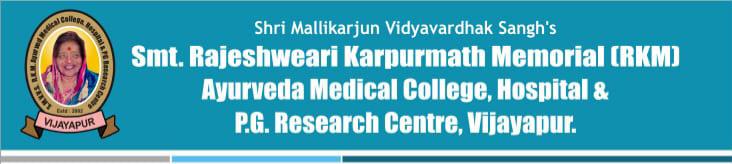 Optic Radiation:   
      Following a synapse in the LGN, the axons travel posteriorly as the optic radiations to terminate in the primary visual (calcarine) cortex in the occipital lobe


Visual Cortex
	The visual cortex, the thinnest area of the human cerebral cortex.
	It occupies the superior and inferior lips of the calcarine fissure.
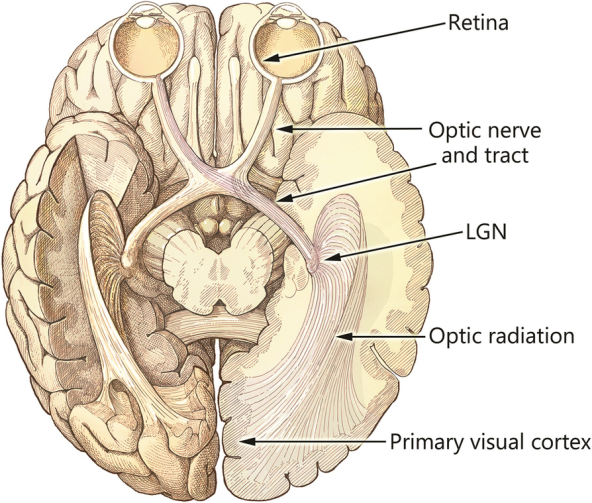 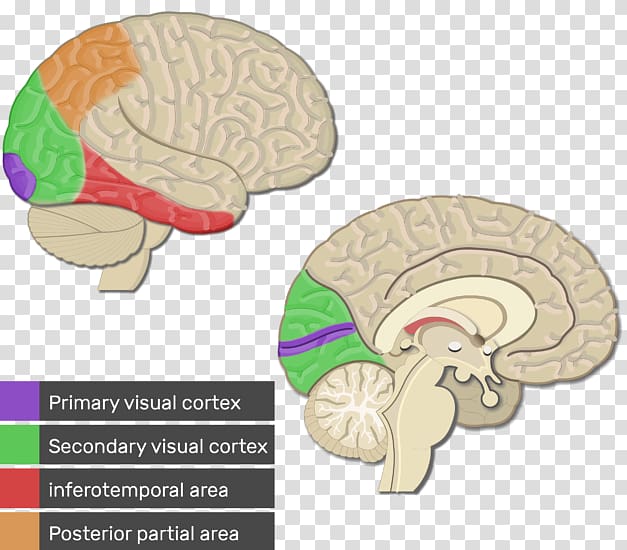 Dept of SHALAKYA TANTRA
6
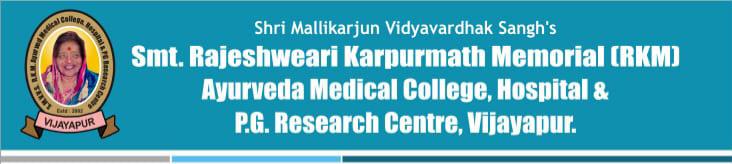 Visual field
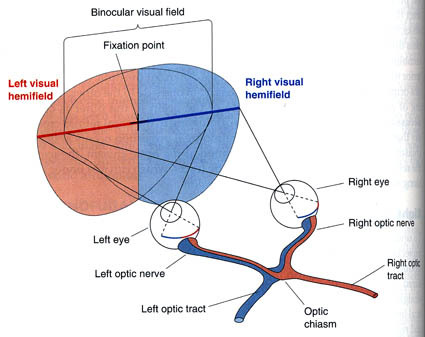 Definition:
	The visual field refers to the total area in which objects can be seen in the side (peripheral) vision as you focus your eyes on a central point.
Dept of SHALAKYA TANTRA
7
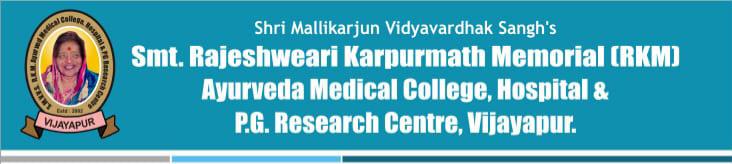 Physiology
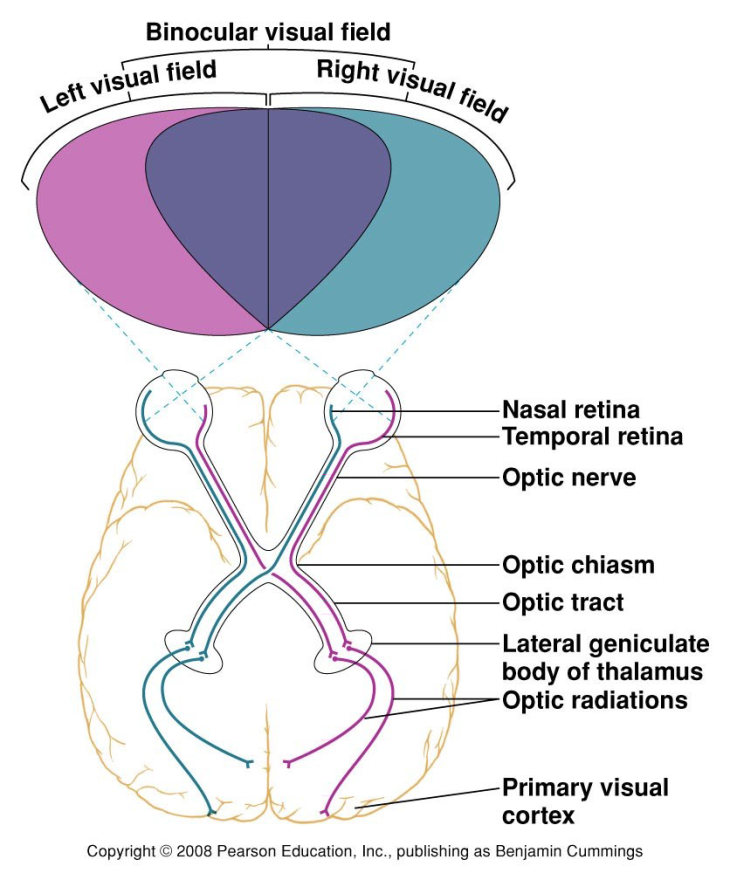 Dept of SHALAKYA TANTRA
8
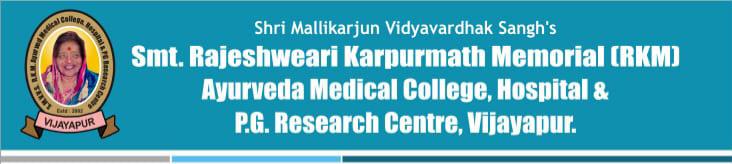 Lesions
Dept of SHALAKYA TANTRA
9
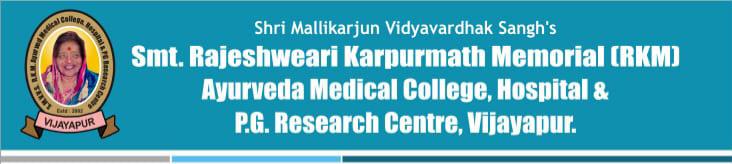 THANK YOU
Dept of SHALAKYA TANTRA
10